Introduction to Programming withScientific Applications
Missing handins, deadline 19 May 2023
Final project, deadline 31 May 2023
Course evaluation
Exam, 17 June 2023
AOB
Exam
5 hours, written exam, with aids, including PC and internet
Communication with others about the exam is not permitted during the exam
ITX Flex must be enabled
AI assistants like ChatGPT and GitHub Copilot are not allowed 
Reexam in August
Grade is an overall assessment of the implementation project and the exam
The result of the final exam must meet the minimum requirements for acceptance to be able to pass the course
The final exam contributes 80% to the final grade
eksamen.au.dk
Download .zip + add missing code + upload .zip
Questions? – post them on Brightspace
[Speaker Notes: Et eksperiment]
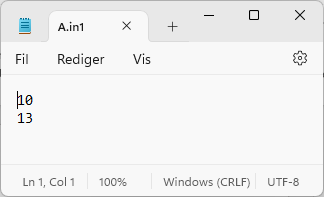 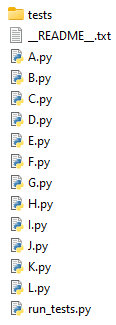 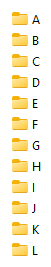 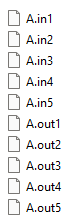 Content of .zip file
test input
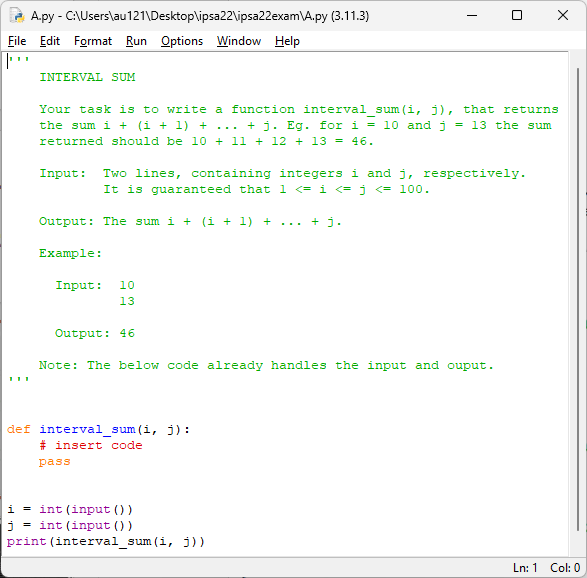 Exam questions
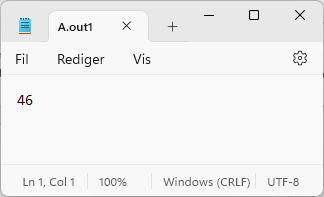 test output
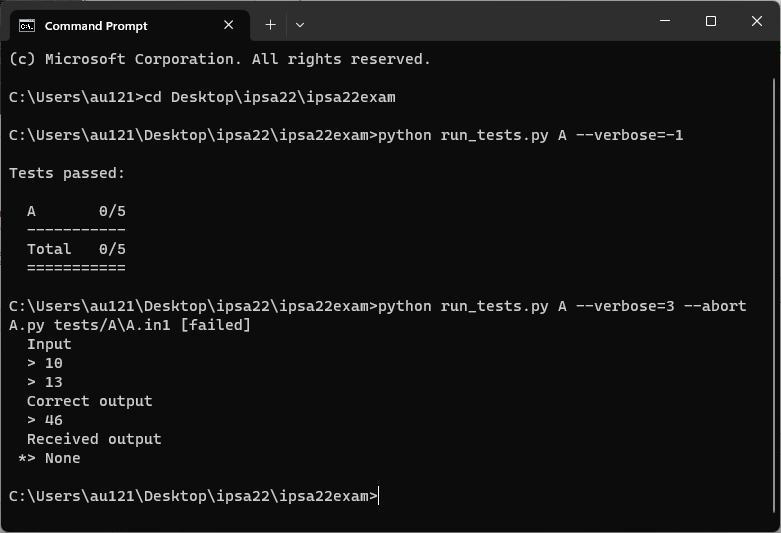 run_tests.py arguments
A B C …exercises to evaluatedefault are all
--abort stop on first error
--verbose=value amount of output
* = line with wrong output
Evaluation of code
Don’t expect partial scores for this solution
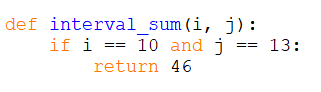 Each problem will be assigned a weight
There will be problems of varying difficulty
Code will be evaluated on known test cases and unknown test cases
In general, automatic scoring, in some exceptional cases manual 

Googling / stack overflow / Python documentation etc. is allowed, but put a comment if you copied code from internet to avoid plagiarism
AOB ?